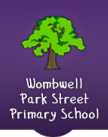 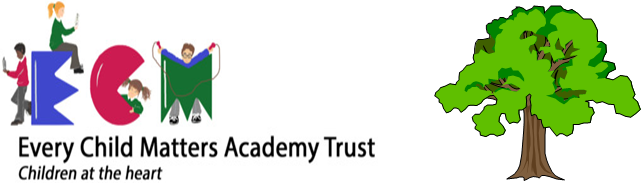 MATHS
Wombwell Park Street 
Primary School
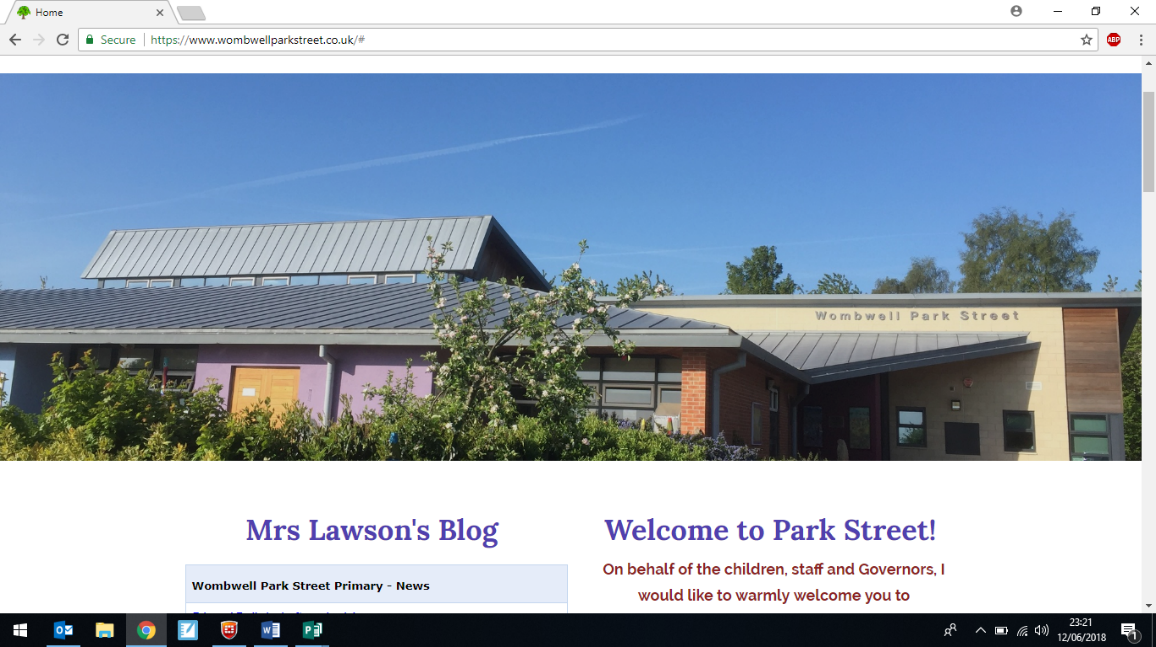 Working at the 
Expected Standard
Year 3
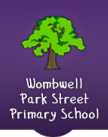 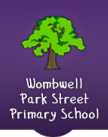 READING
WRITING
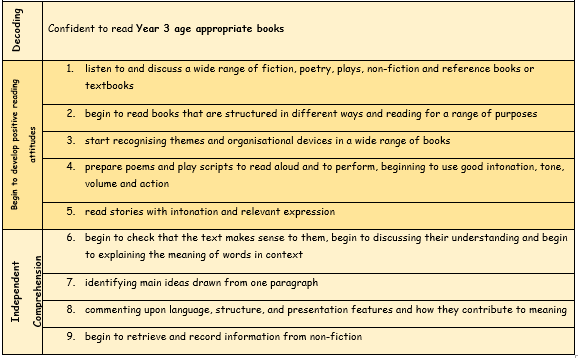